National Defense University
Electives and Concentrations

CAPT Richard Knight
Academic Affairs, Chief of Staff
02 August 2022
Non-Core Courses
Enhance students’ professional and educational opportunities
Electives
Concentrations
Research and Independent Study
NDU Scholars Program
2
Elective v. Concentration
Elective Opportunities
1 in fall, 1 in spring, +1 in fall or spring
1 in fall, 1 in spring
1 in fall, 1 in spring, +1 in fall or spring
Area of Concentration courses:  College to provide more information.  Additional electives require “overload.”
NWC
ES
CIC
CISA
Elective A
Elective B
Elective C
Elective D
Elective E  Elective F
Elective G
Degree with  Concentration
Degree
Elective H
Elective I
Elective J  Elective K  Elective L  Elective M  Elective N
3
Electives Selection
Concentration  Breakouts
Electives  Fair
Top 5 Electives
(survey link)
Mon, 15 Aug
NLT 0800
Tue, 02 Aug
Wed, 10 Aug
1200-1330
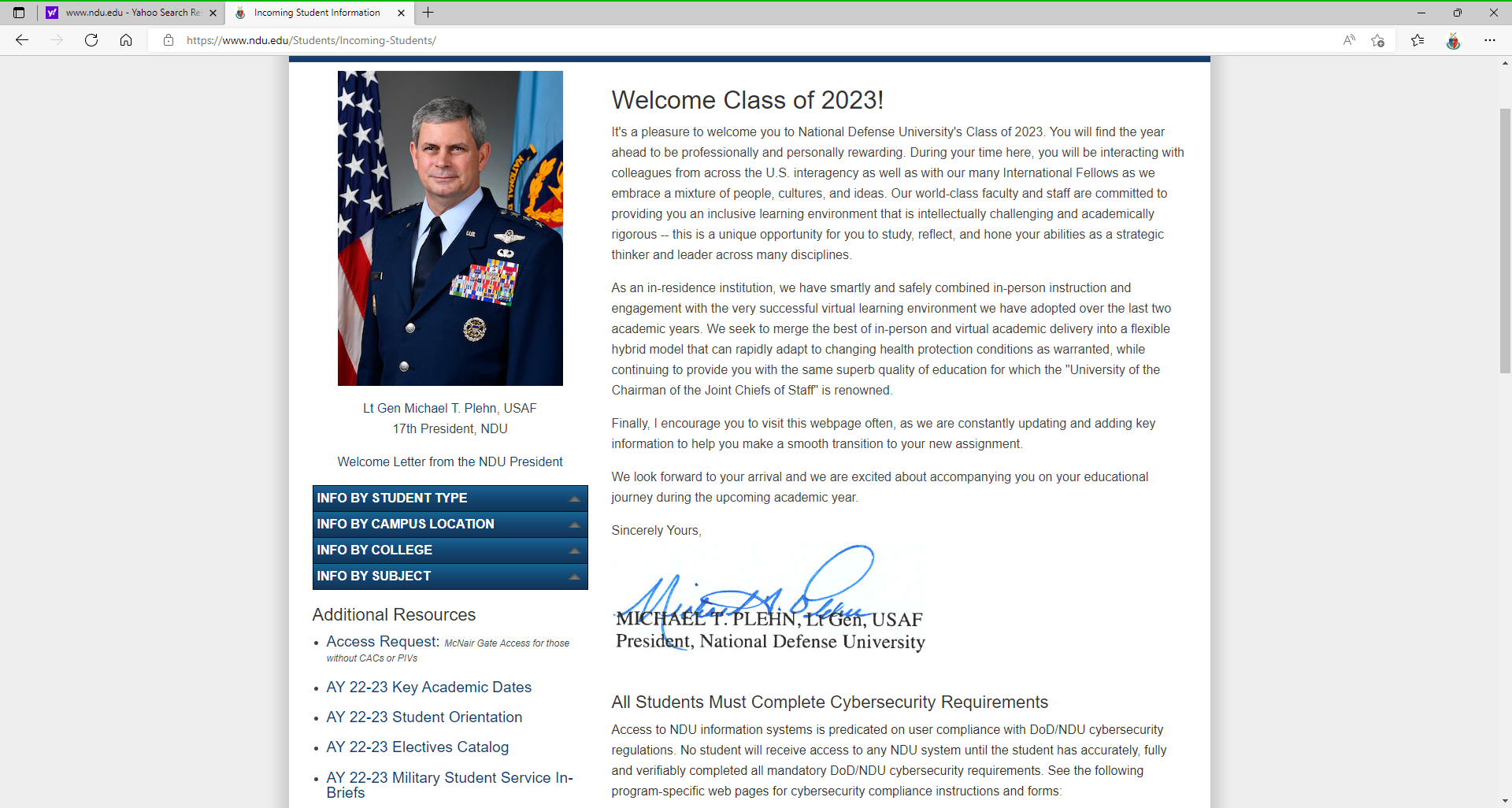 Electives Catalog at www.ndu.edu under “Incoming Students”

Classes with space available will be  announced for “overloads” and audits
Students
Faculty/Staff *
Spouses *
                                       * Requires Professor Approval
4
Concentrations
American Studies (IF) / Fellows (US) - Prof. Michael S. Shrout 		MH 154 (ISMO)	(202) 685-3944	michael.shrout.civ@ndu.edu
Cyber Studies - Prof Roxanne Everetts			MH 136	             	(202) 685-4887	roxanne.everetts@ndu.edu       
Data and Disruptive Technologies - Prof Andy Gravatt 		MH 129		(202) 685-4886	gravatta@ndu.edu 
Ethics - Dr. Gregory D. Foster 				LH 2522	             	(202) 685-4166	fosterg@ndu.edu 
European Defense, NATO, and Transatlantic Cooperation                                    LH 2617                                  (202) 685-2369                   lisa.a.aronsson.civ@ndu.edu
                              - Dr. Lisa Aronsson                                       
	Financial Management - Prof David A. Harvey			MH 209C                               (202) 685-3648	david.a.harvey.civ@ndu.edu
Global Supply Chain & Logistics (ES only) - Dr. Todd L. McAllister 	LH 3610             	(202) 685-2166	t.l.mcallister.civ@ndu.edu
Health Strategies - Dr. Douglas J. Robb 			MH 314M	             	(202) 685-4246	douglas.j.robb.civ@ndu.edu
Influence Warfare - Dr. Howard Gambrill Clark 			MH 120	             	(202) 685-2782	howard.g.clark.civ@ndu.edu 
National Security Interagency Leadership-Practicum (NSIL-P)  		
			                - Lt Gen Michael T. Plehn 
			                - Mr. Kenneth E. Kligge 			LH 1627 	            	(202) 685-4699	kliggek@ndu.edu 	
Senior Acquisition Course (ES only) - Dr. Bobby Ralston   		LH 2512 	              	(202) 433-1033                    robert.l.ralston.mil@ndu.edu 
 War Studies - Dr. Robert B. Watts 				RH 150 	              	(202) 685-3708	wattsr3@ndu.edu
NDU Scholars Program
Conduct focused research on topic current, relevant, and of strategic  importance to CCMD
Research on strategic policy and other issues provided by CCMD
Focus elective courses on strategic issues related to CCMD's AOR
Brief senior CCMD leader and CCMD staff on research findings
Earn additional certificate / recognition of expertise on transcripts
Follow-on assignment not required (except PACOM)
6
NDU Scholars Contact List
All NSP information is on Blackboard.  

Faculty Advisors
ES 		James Van De Velde                 james.r.vandevelde.civ@ndu.edu
JFSC 		Mary Bell			mary.s.bell.civ@ndu.edu
NWC 		Mark Bucknam		mark.bucknam@ndu.edu
CIC 		Jim Churbuck			ChurbuckJ@ndu.edu
CISA 		COL Laurinda Reifsteck	l.m.reifsteck.mil@ndu.edu
7
1-Aug-22
Concentration/Scholars Program Breakouts
HPCON B
 	Location		Capacity
NDU Café Dining		      80
ALH South Atrium                    N/A 	
*MH 155 A, B, C		     130 
MH Atrium                                N/A	
International Student Ctr       N/A
ALH Room1107                         49
ALH Room 1119                        50
*Overflow Area:  MH Room 155 
Wait there if:
Uncomfortable with crowd size
Between briefings to:
Reduce corridor traffic
Review Concentration information
Reflect on day's events
8
NDU Orientation 
Concentration and Scholar Program Breakout Sessions
HPCON B Room Capacity Usage
Overflow Area  ​
Wait here if:​
Uncomfortable with crowd size​
Between briefings to:​
Reduce corridor traffic​
Review Concentration information​
Reflect on day's events​
Primary Traffic Flow From ALH Auditorium
Primary Traffic Flow From ALH Auditorium
NDU Scholars Program
Ethics
MH 155 A, B, C
ISMO Area
War Studies
ALH South Atrium
NDU Cafe
National Security Interagency Leadership Practicum (NSIL-P)
European Defense, NATO, and Transatlantic Cooperation
American Studies International and American Fellows
Cyber Studies
Health Strategies
Data and Disruptive Technologies
Influence Warfare
MH Atrium
Financial Management
Walkway
Primary Traffic Flow From Arnold Auditorium
Primary Traffic Flow From ALH Auditorium
Primary Traffic Flow From Arnold Hall
Senior Acquisition Course (ES ONLY) LH Rm 1119
Rms 1107 & 1119
Global Supply Chain & Logistics (ES ONLY) 
LH Rm 1107
Access to Briefs
What if I have a question 3 months from now?
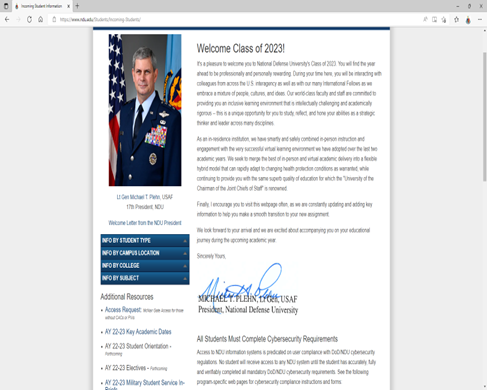 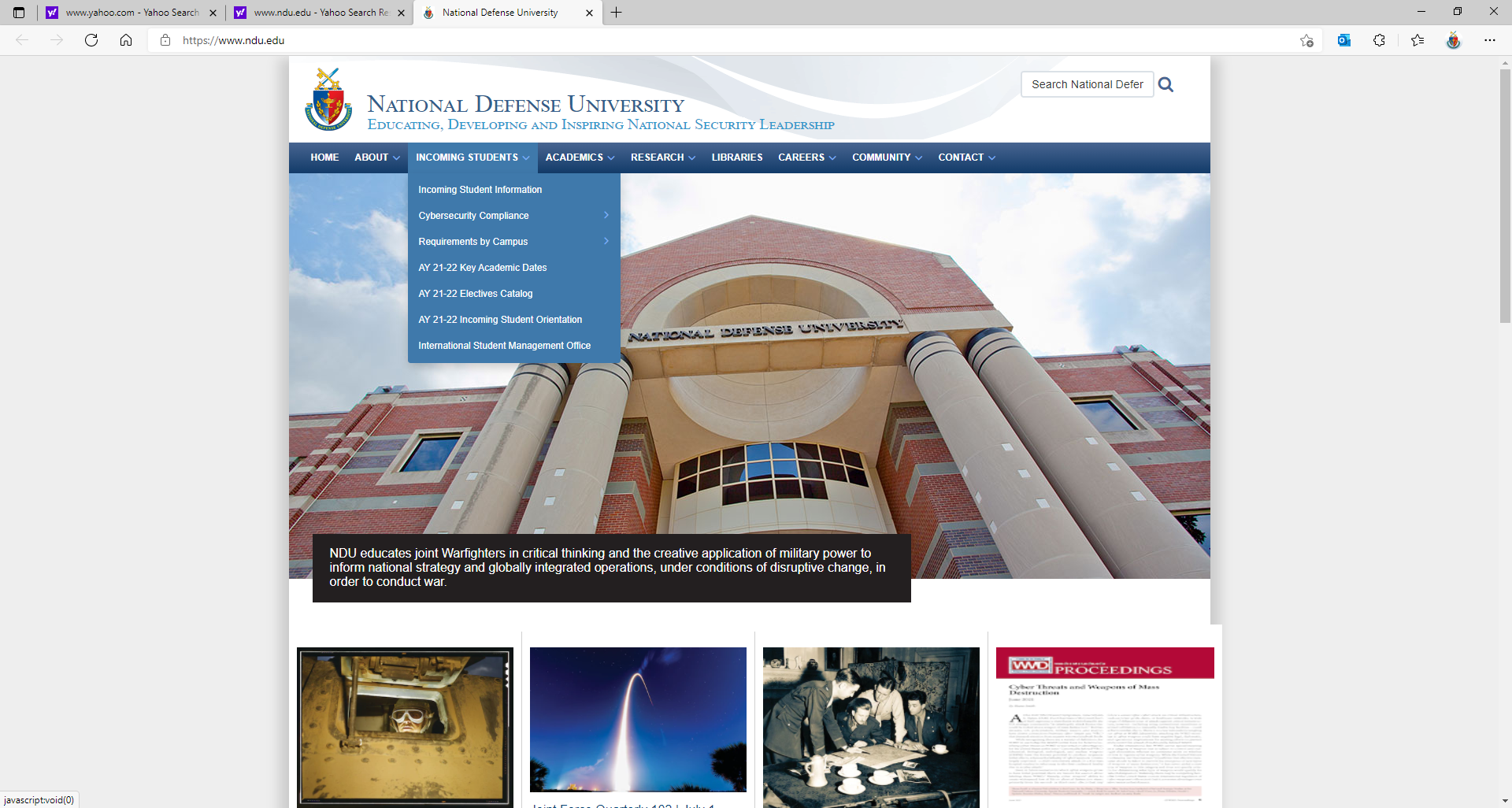 https://livestream.com/ndulivestream/events/10558092
10